Financieel Jaarverslag 
2024
CU KAMPEN
Jaarverslag
Begroting
Leden
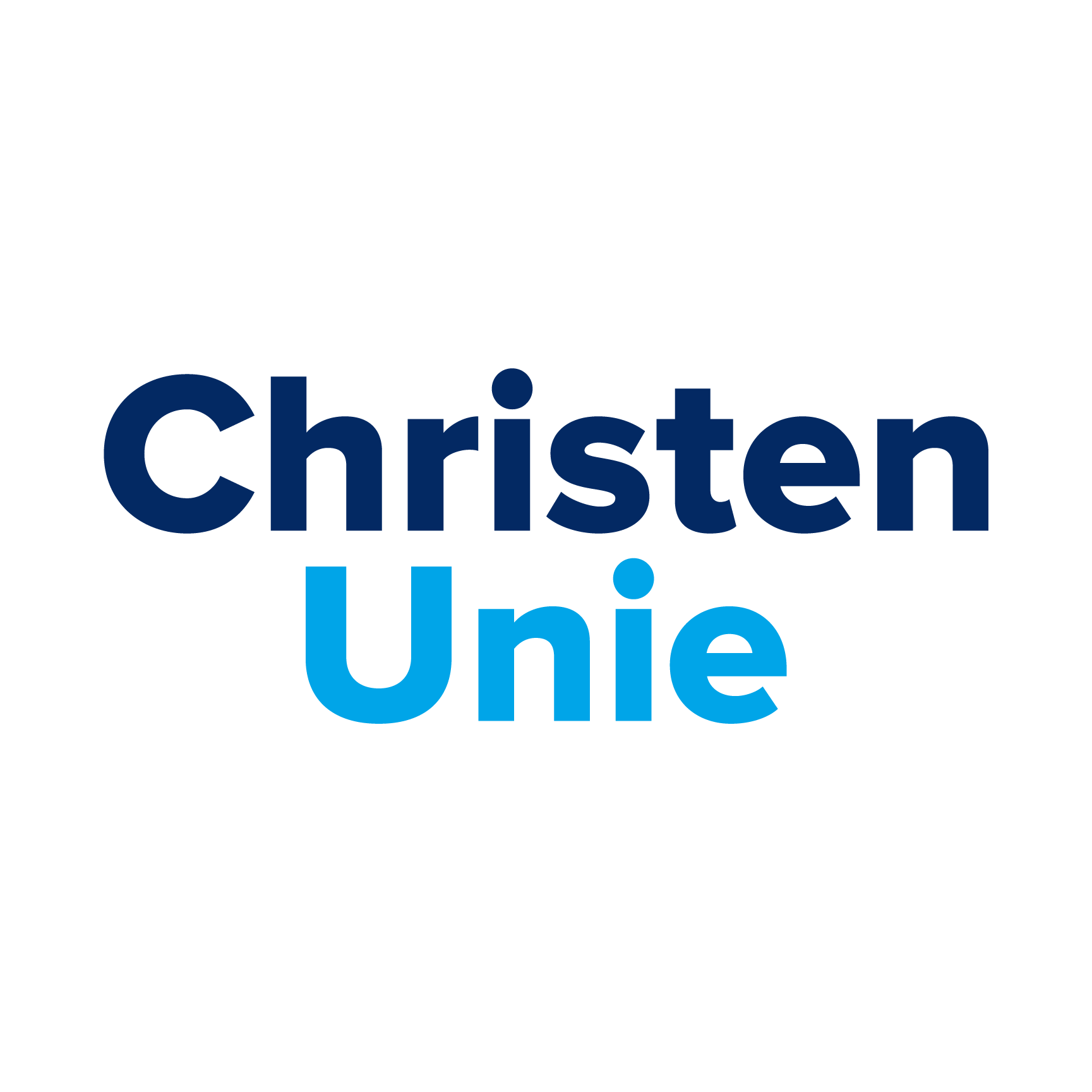 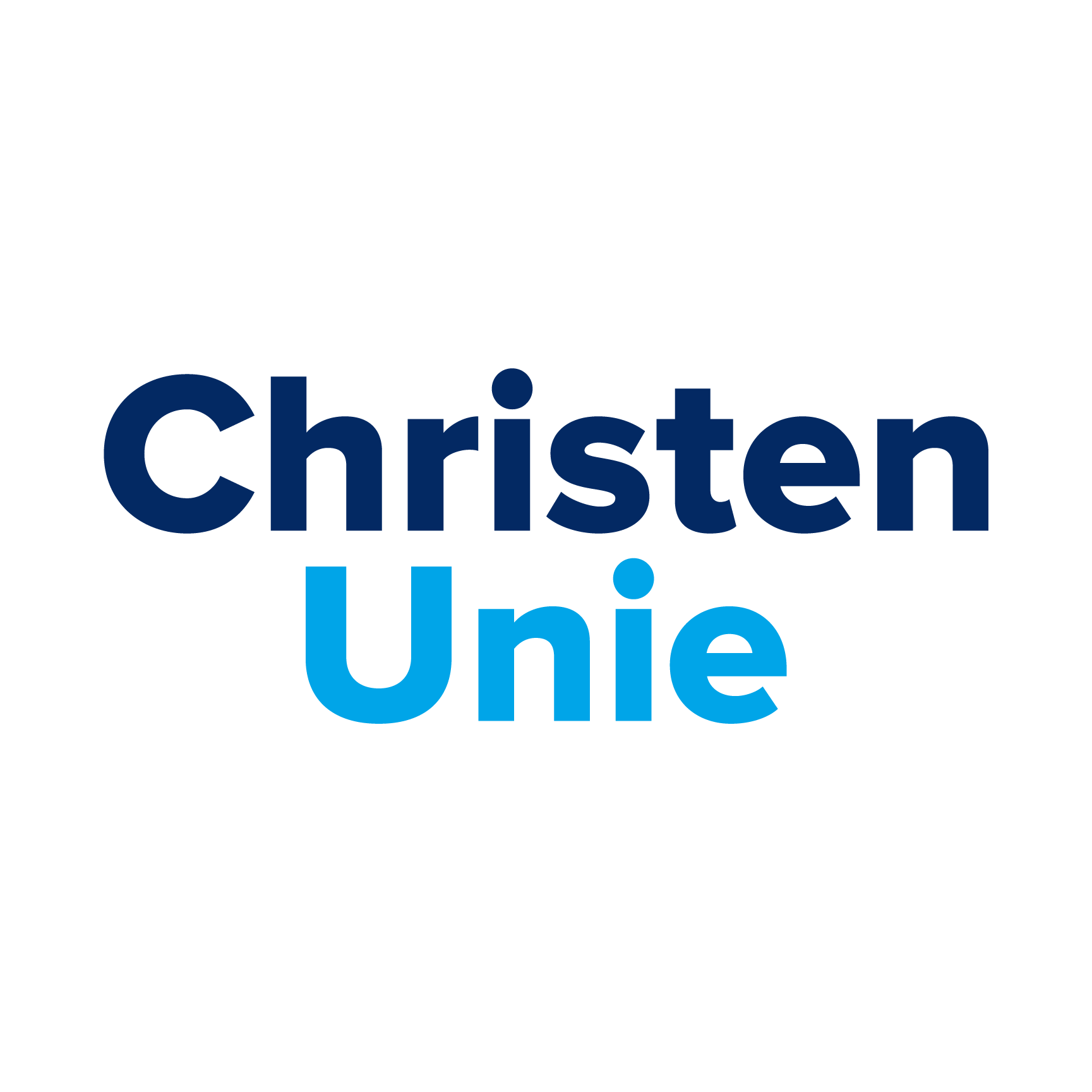 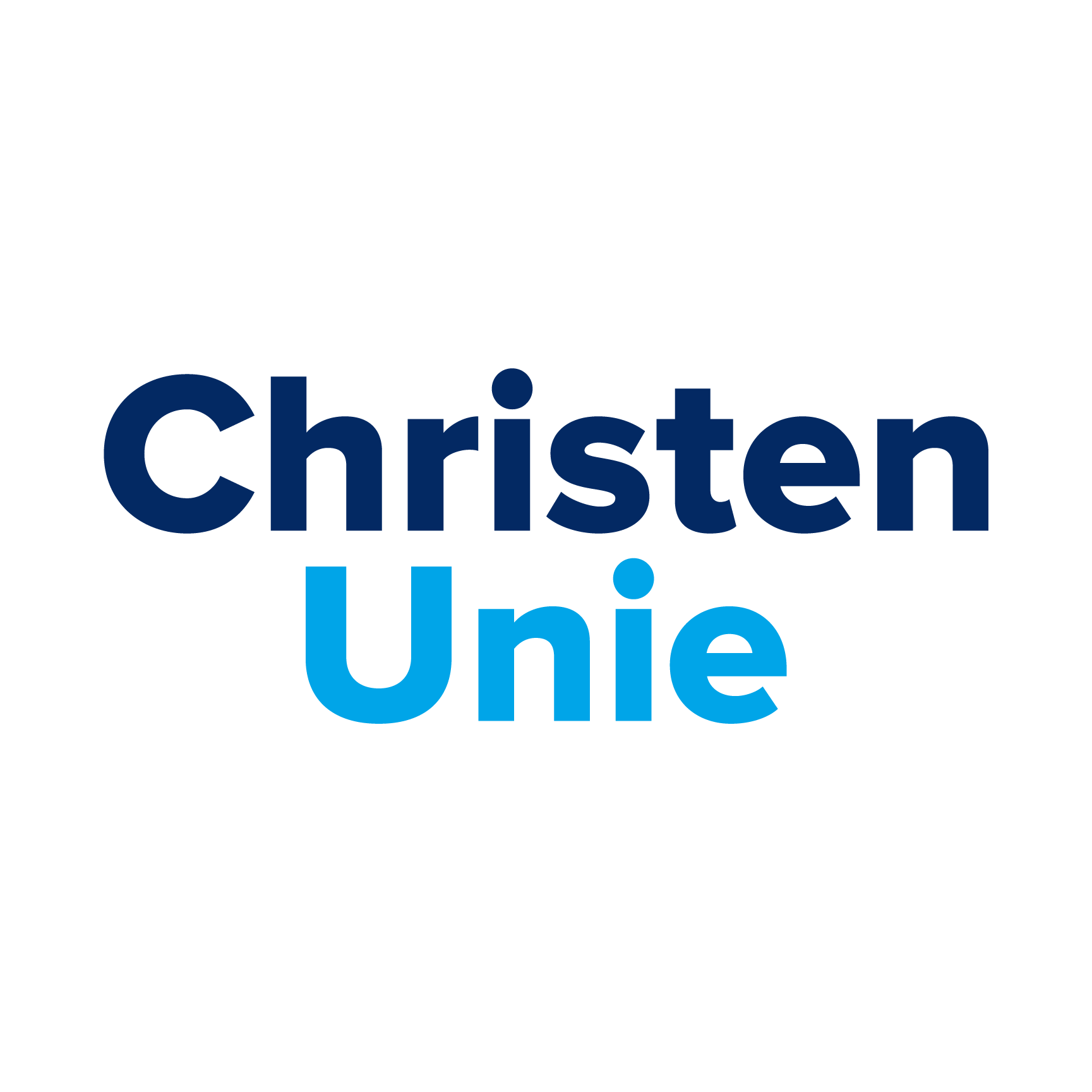 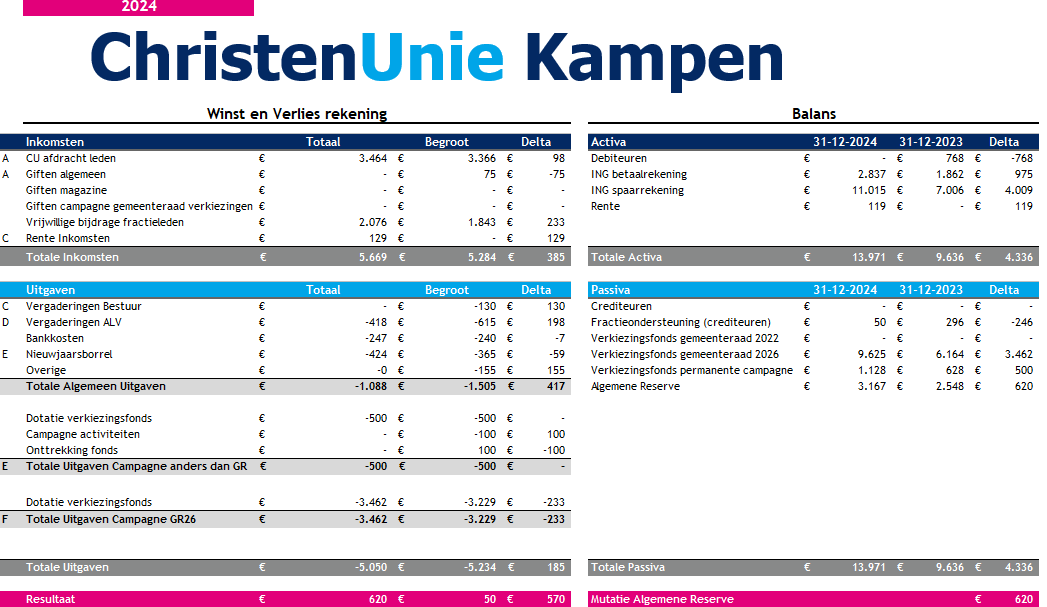 Jaarverslag
Begroting
Leden
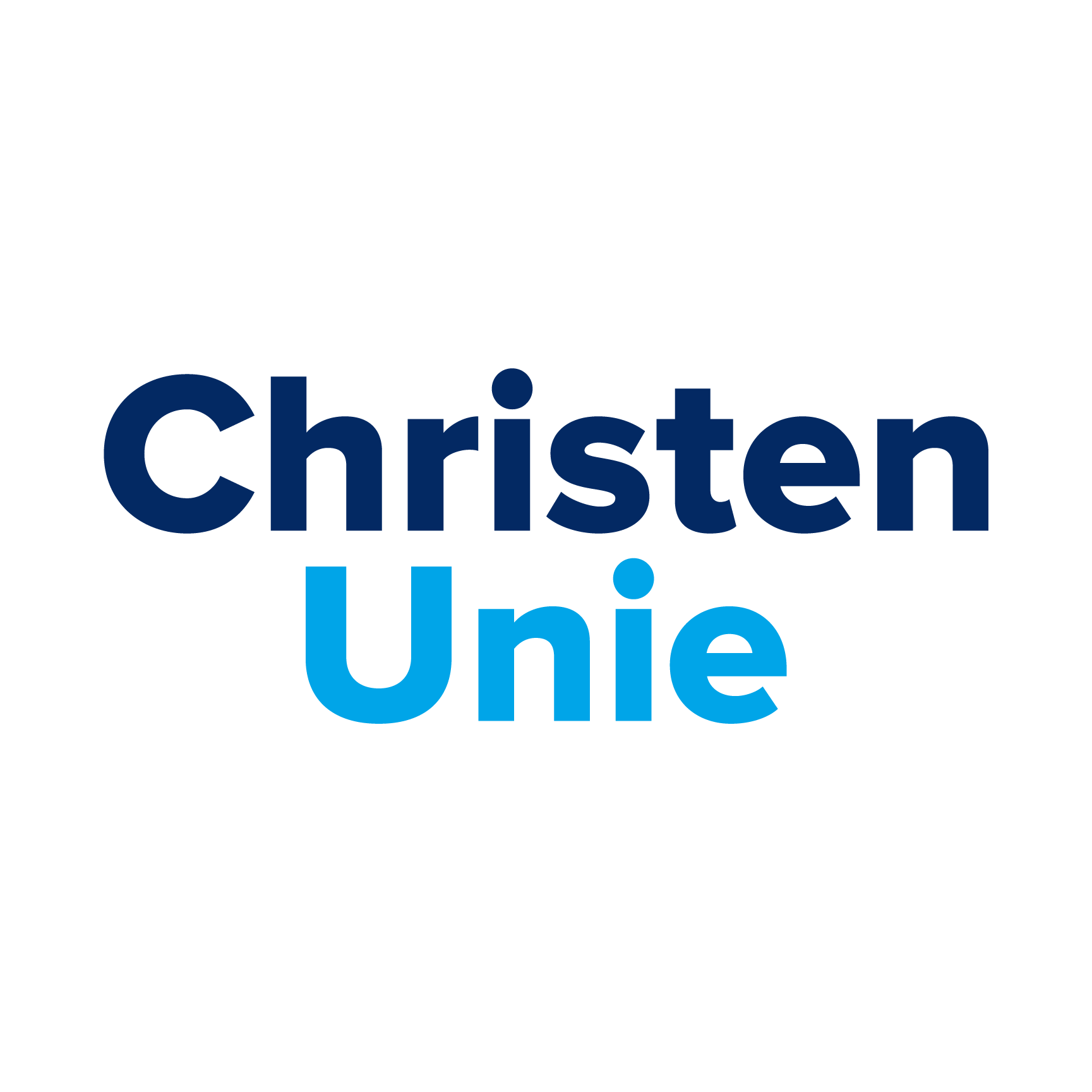 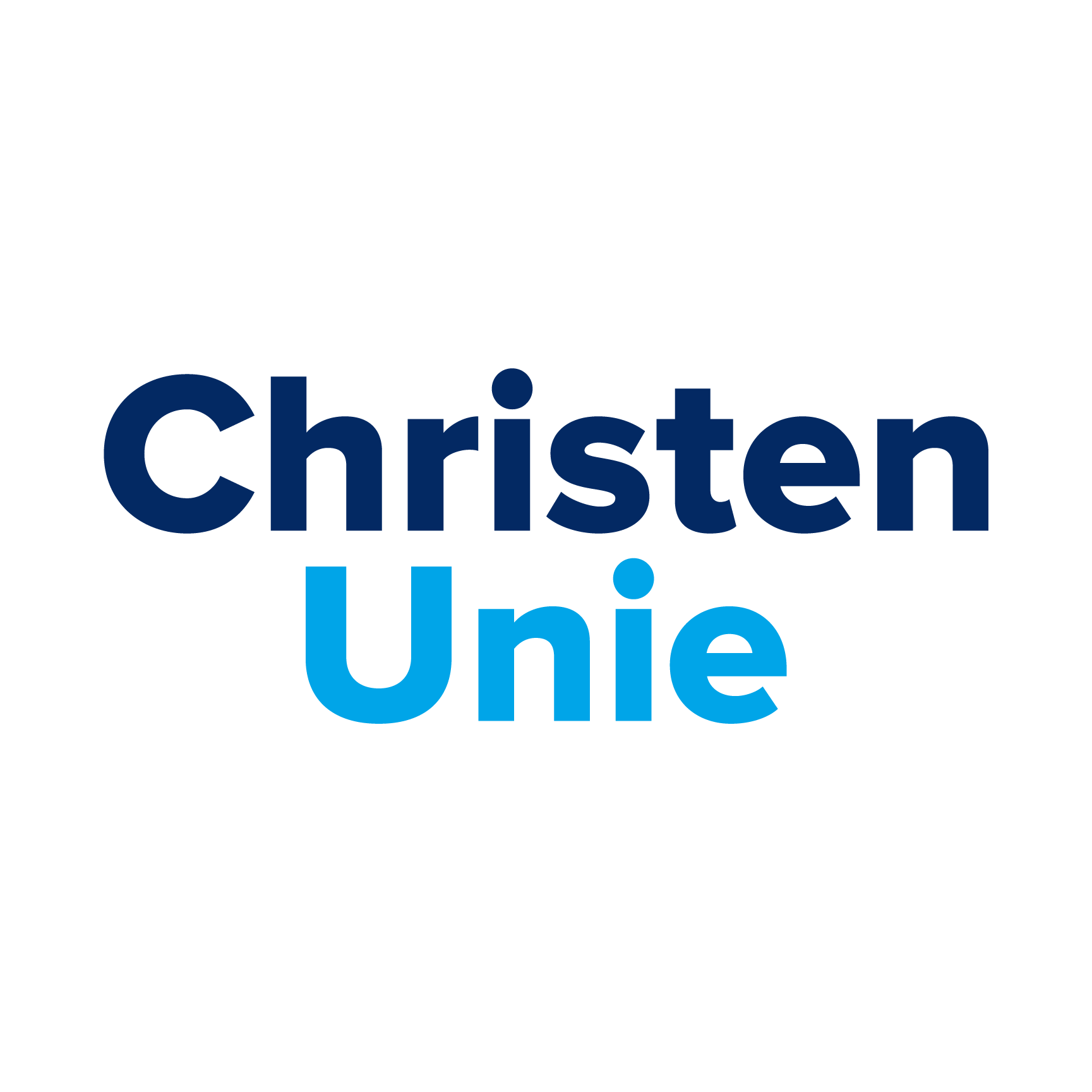 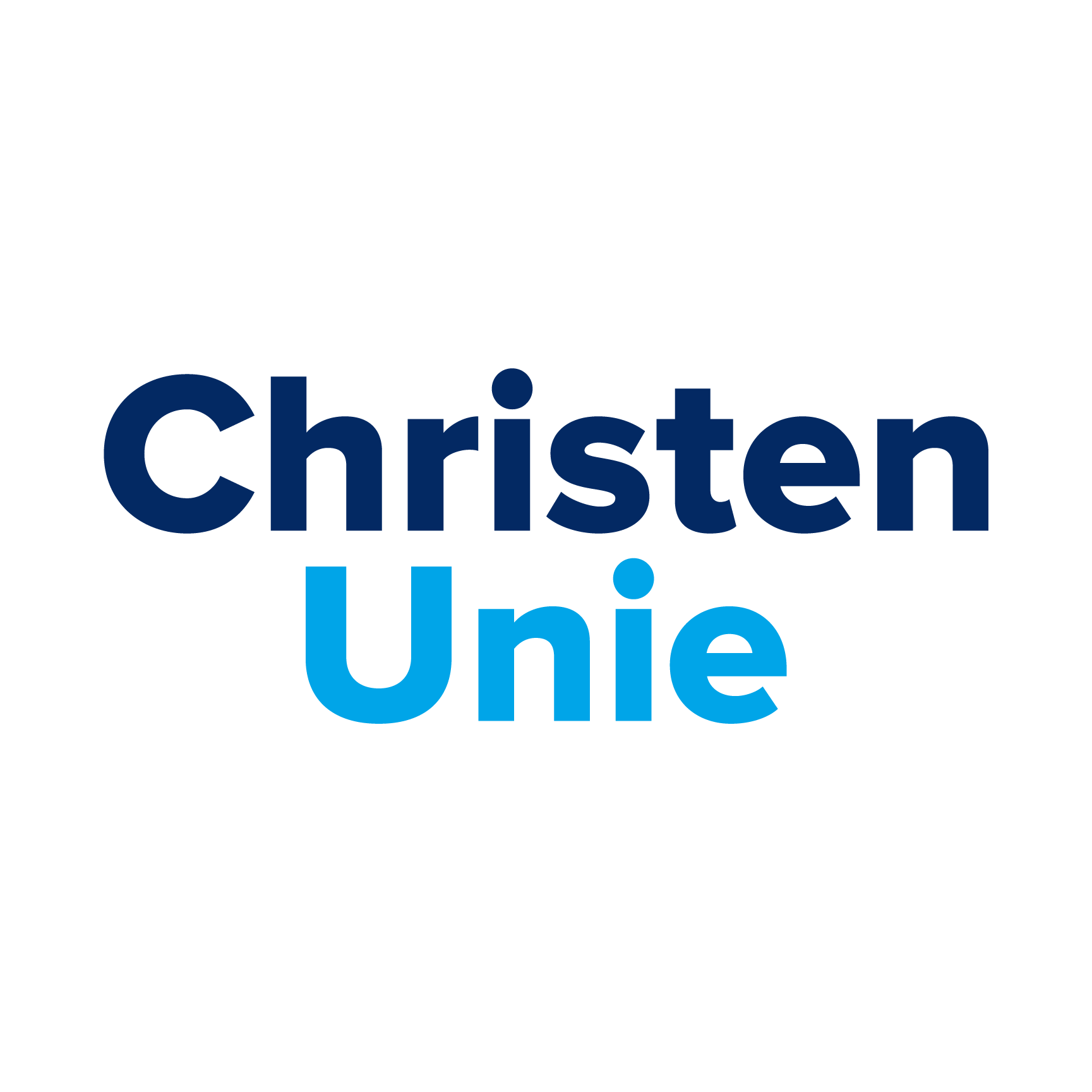 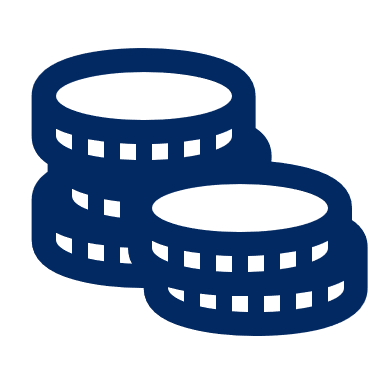 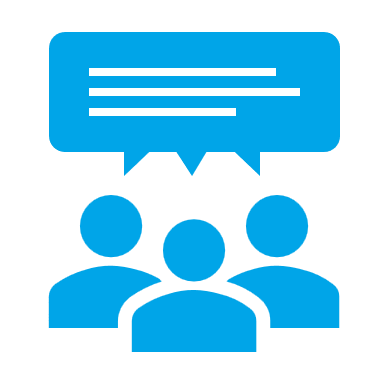 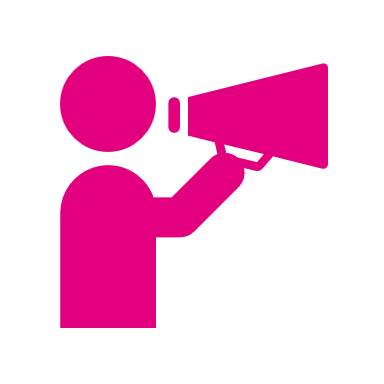 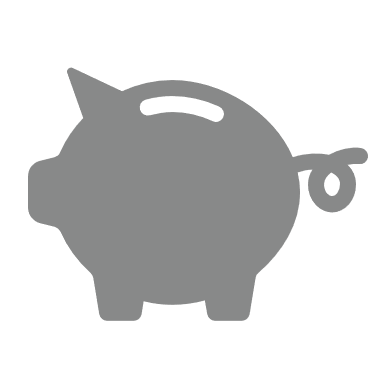 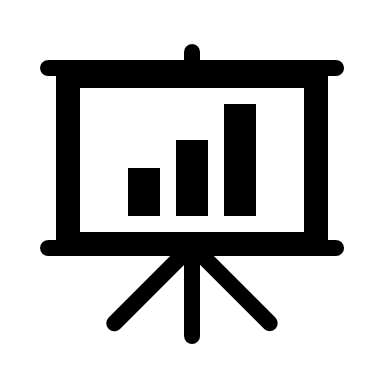 5.669
-/- 1.088
-/- 0
-/- 3.962
+/+ 620
Inkomsten

Inkomsten vallen hoger uit dan begroot.

Contributie inkomsten en giften samen in lijn met de begroting.

Vrijwillige bijdrage factieleden valt hoger uit dan begroot. 1 niet meer verwachte gift uit 2023 is alsnog ontvangen

Rente op de spaarrekening is gestegen. Hierdoor meer rentebate dan verwacht.
Mutatie fondsen

Dotatie van 3.462  aan het verkiezingsfonds GR26.
(bedrag conform begroting + extra giften fractieleden). 

500 euro gedoteerd aan permanente campagne fonds..
Resultaat 2024

Per saldo resultaat van +/+ 620 euro.
Algemene kosten

Kosten vallen lager uit omdat er geen 2e ALV is geweest. Verder vallen kosten voor de bestuursvergadering lager uit.
Verkiezingen

Er zijn geen kosten gemaakt aan permanente campagne. Begrote geld blijft in het fonds zitten
Begroting
Leden
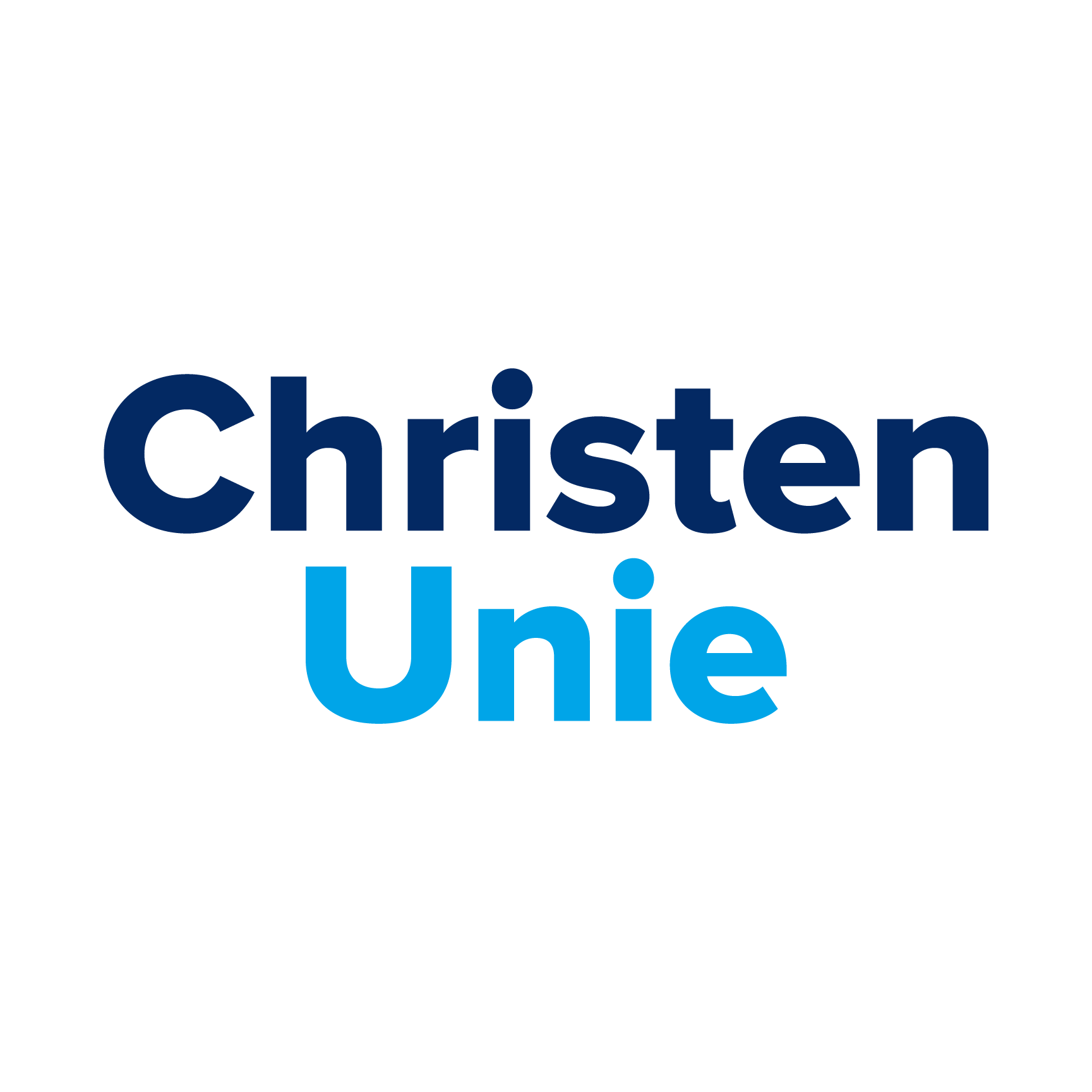 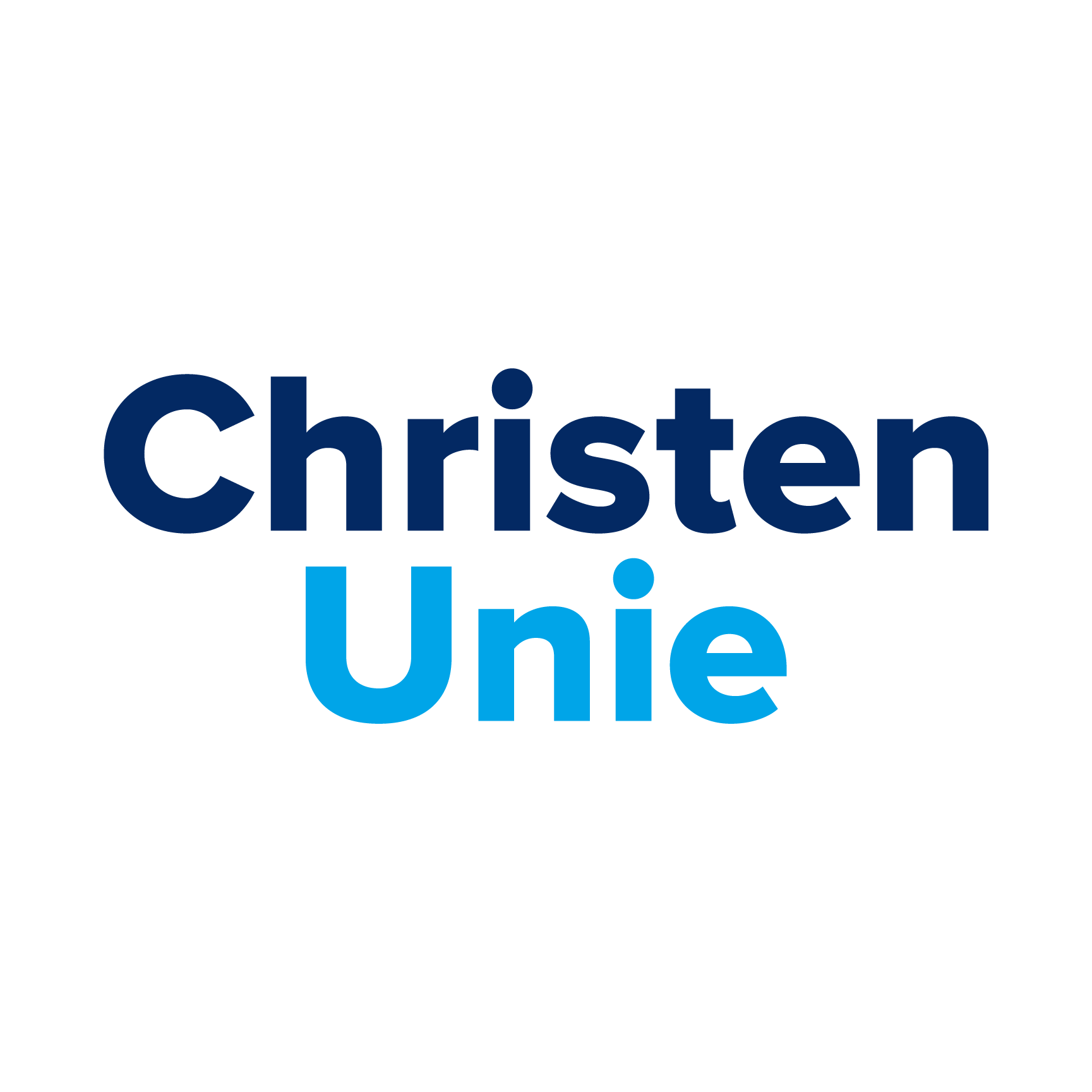 Begroot 	           50
Afwijking         +/+    570
Begroot 	5.284
Afwijking-       +/+ 385
Begroot 	-/- 1.505
Afwijking	+/+    417
Begroot 	-/-    100
Afwijking	+/+  100
Begroot           -/- 3.629
Afwijking        -/- 333
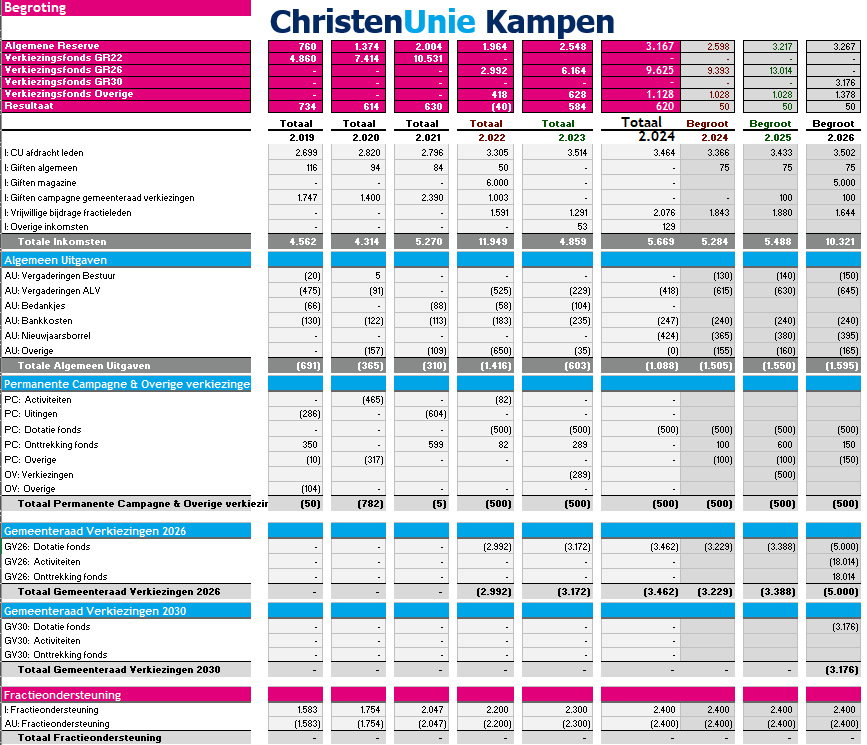 Jaarverslag
Begroting
Leden
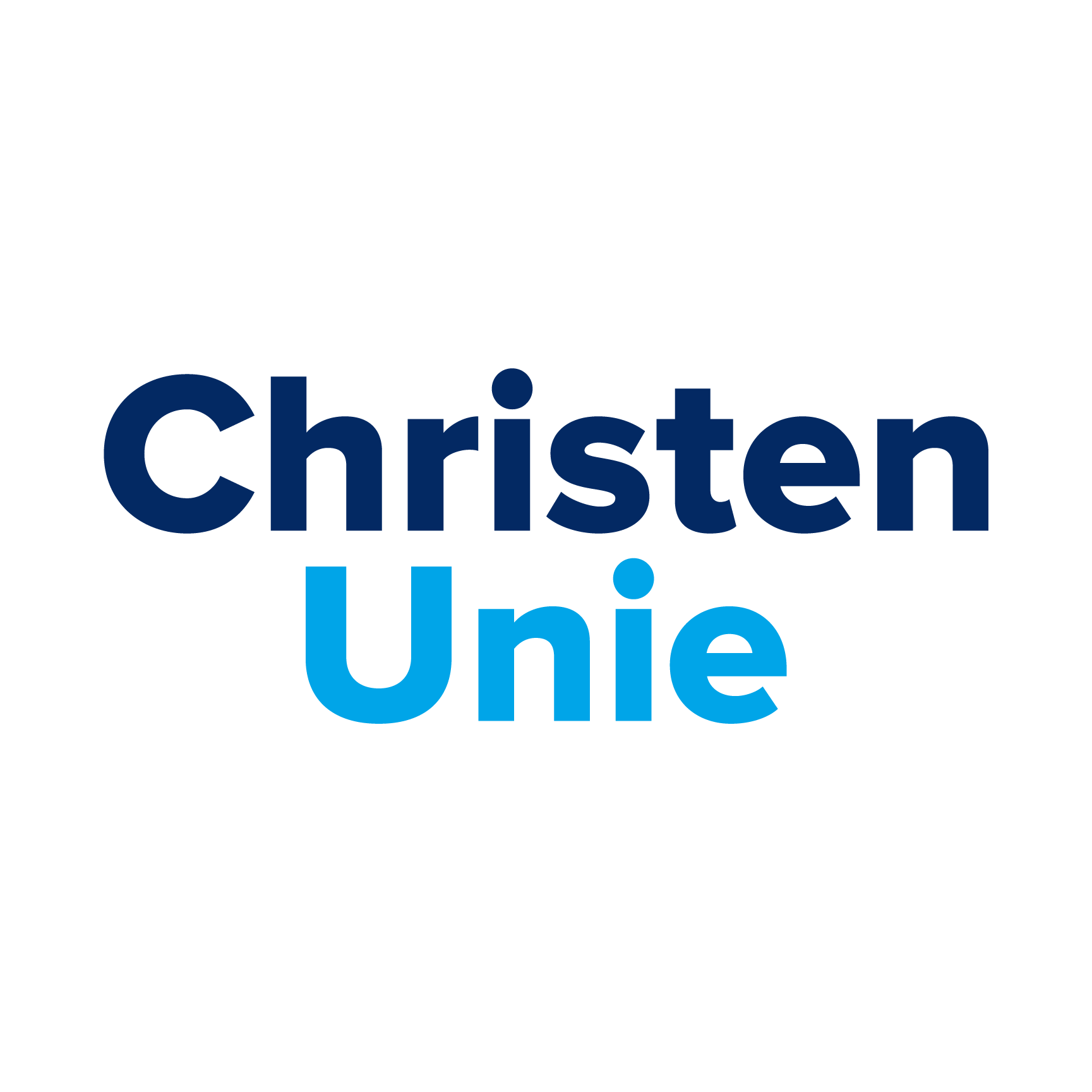 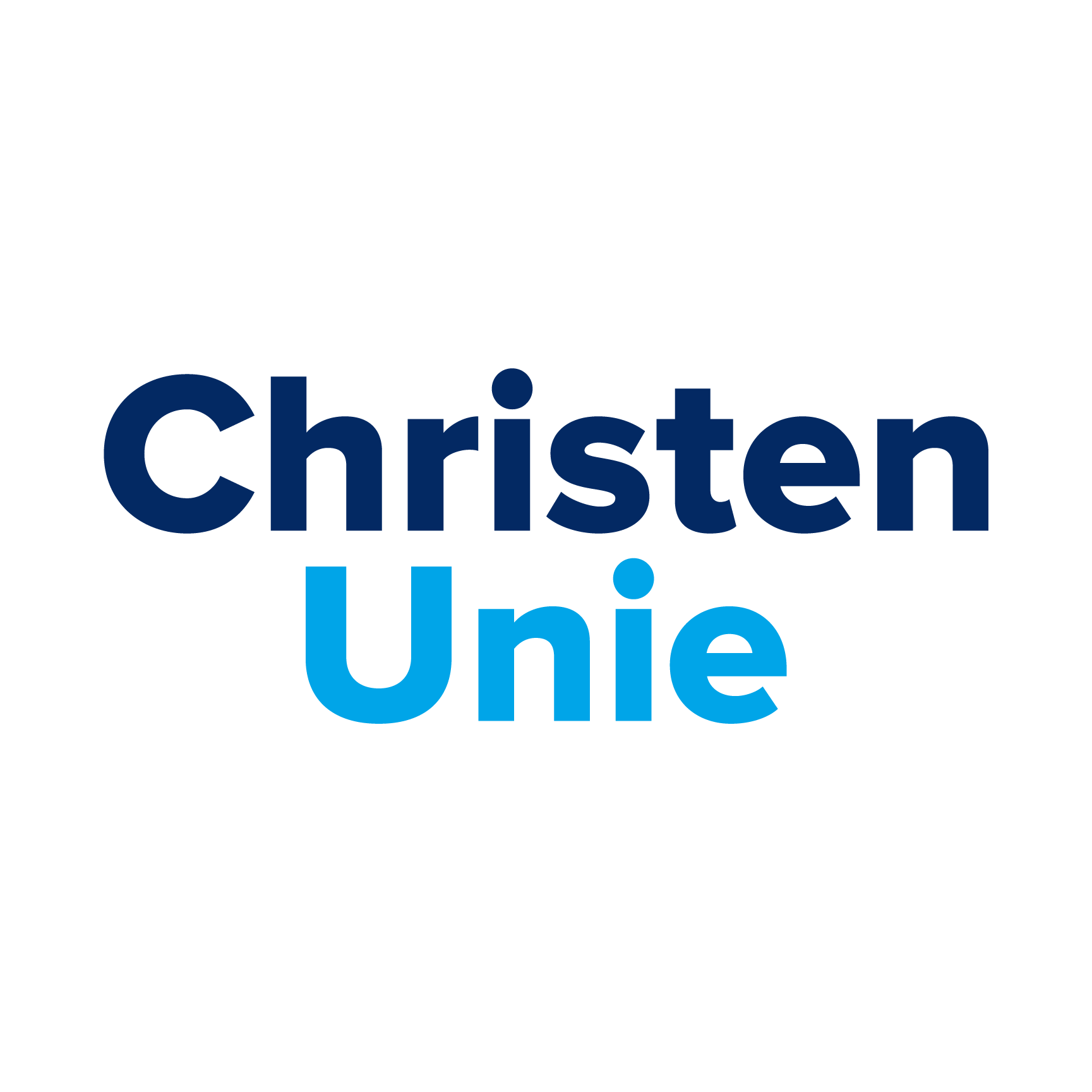 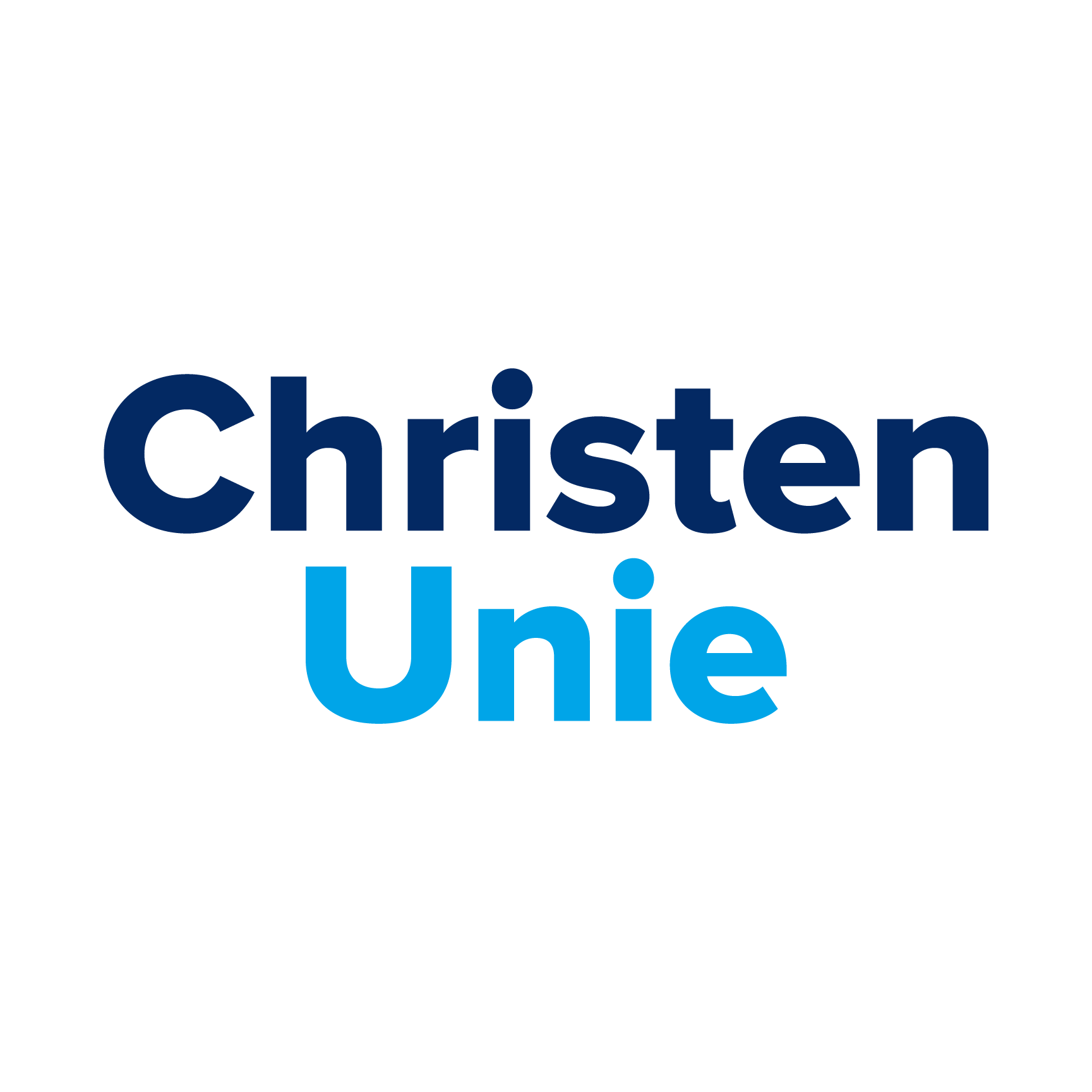 Voorstel minimale algemene reserve (1200 euro per 2025)
+ Voorstel gelijk te nemen aan de vaste uitgaven waarin minder makkelijk te snijden is (bestuurskosten, ALV  
   bankkosten en overige kosten) -> 1200 euro per 2025


Voorstel gewenst algemene reserve (2800 euro per 2025)
+ Minimaal eigen vermogen -> 1200 euro per 2025
+ Vrijwillige gift van 1 raadslid over periode van 4 jaar -> 1100 euro per 2025
+ Budget van 1 jaar voor permanente campagne -> 500 euro per 2025


Verwacht budget campagne gemeenteraadsverkiezingen (18.014)
+ Reeds aanwezig 1-1-2025 		-> 9.393
+ Verwachte dotatie 2025 		-> 3.388
+ Ontvangsten advertenties magazine	- > 5.000 (hier staat ook 5.000 euro kosten tegenover)
Jaarverslag
Begroting
Leden
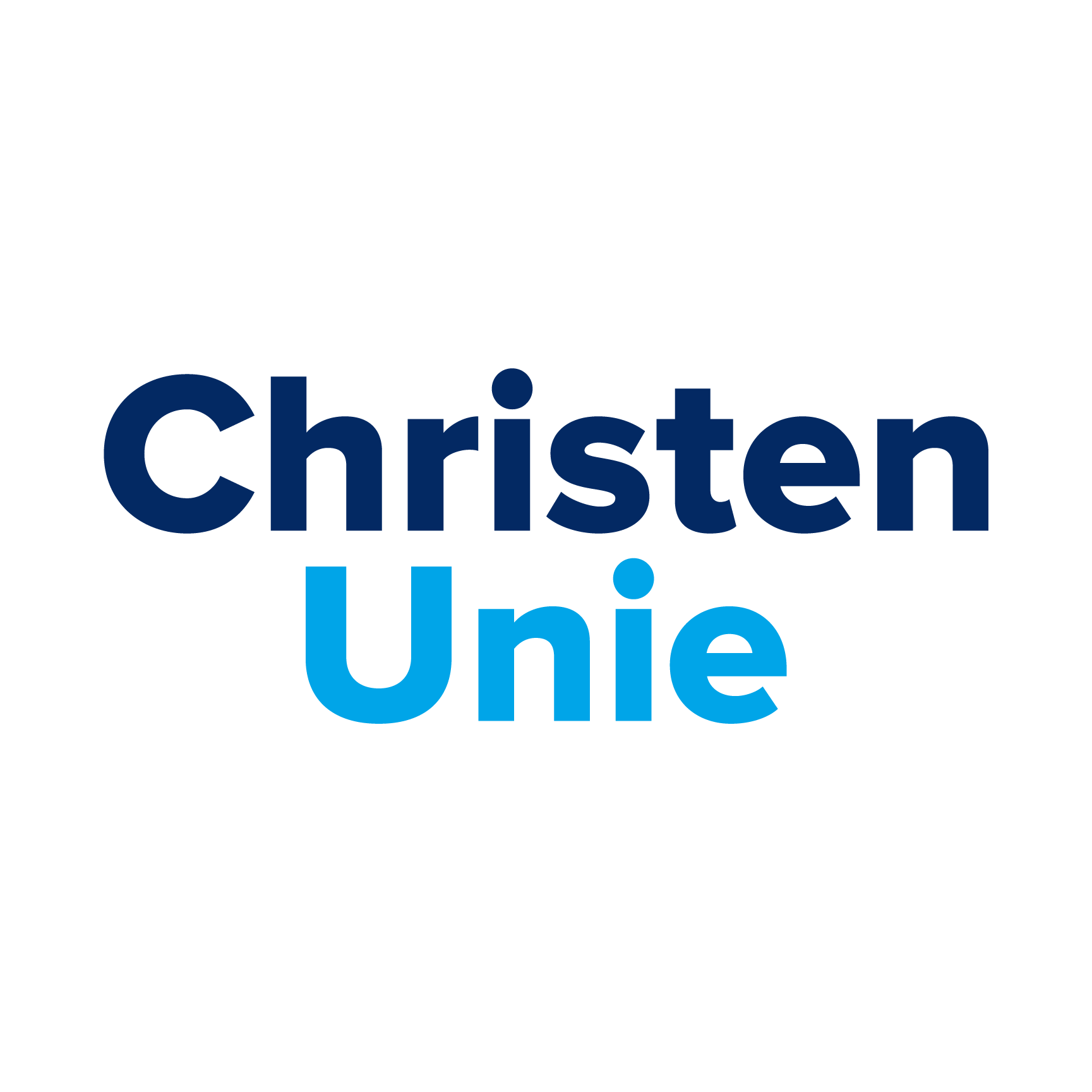 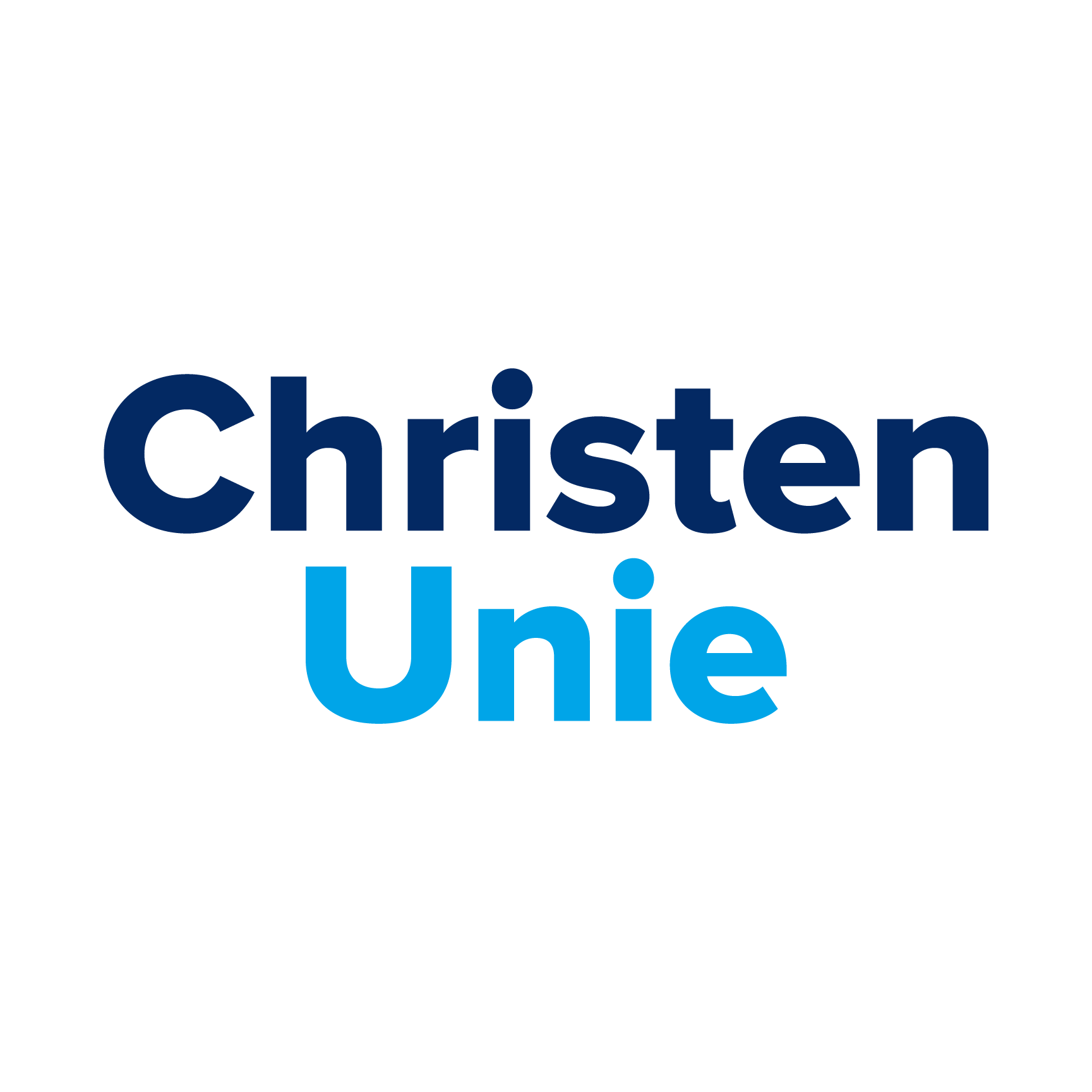 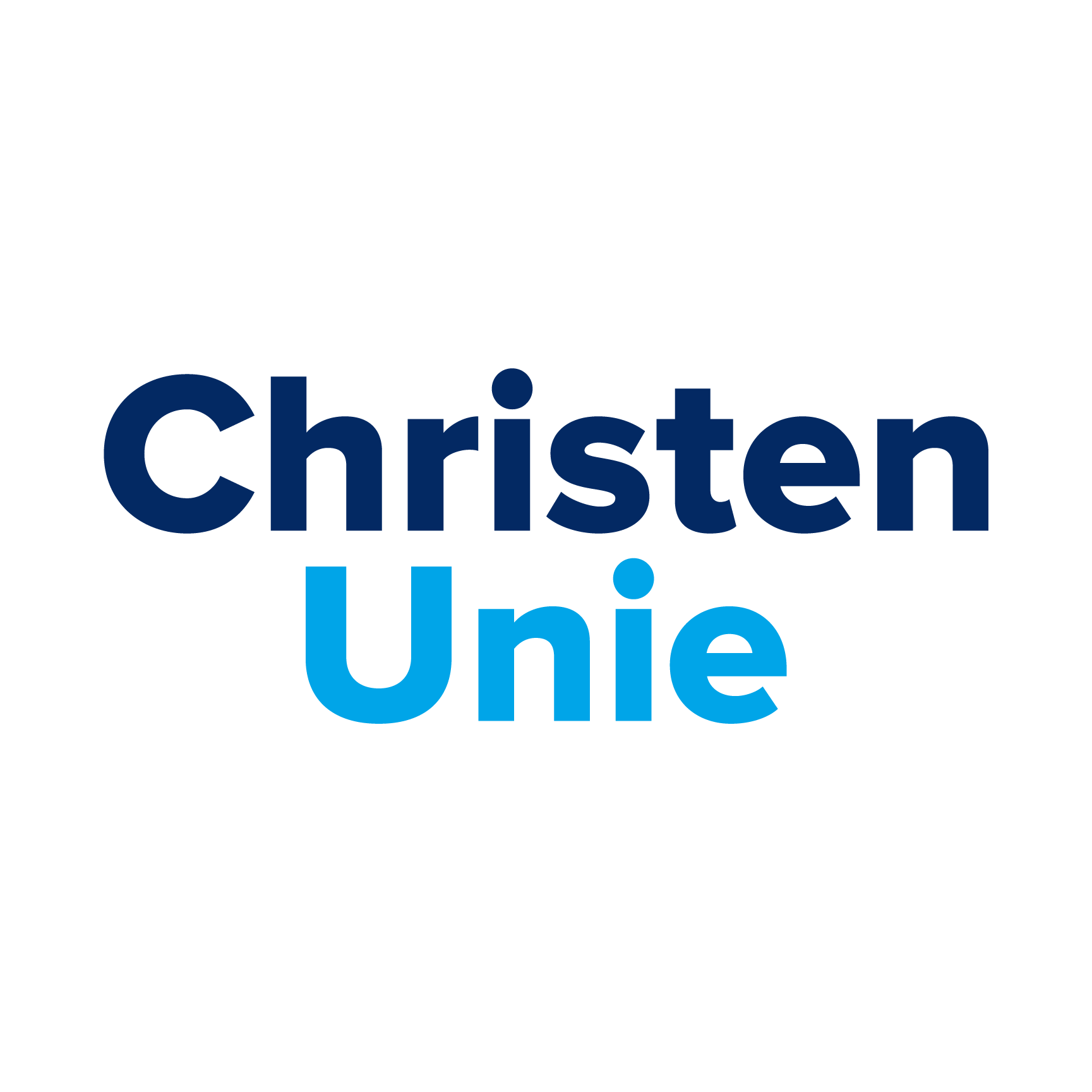